相似形
共備主持人：楊智強
您，可以放大10倍卻不失真嗎?
將下一頁的圖 畫(複製)下來！
Ⅰ_什麼是相似
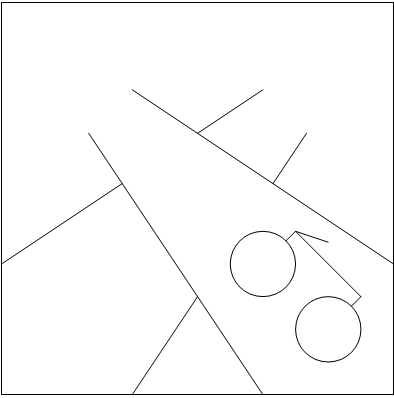 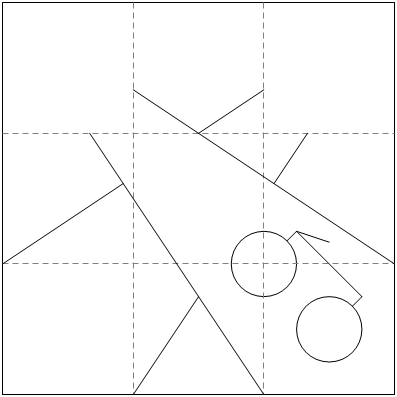 將圖複製，大小雖然改變，只要形狀不變，那就是相似度100%，也就是“相似”，不然只能說…好像。
小結
角度(相對應的)一旦不同，相似度就不會100%了。
透過紙張動手操作便知道
我們都在紙上畫圖，相似
 理所當然的存在，但…?
Ⅱ_相似在平面上
利用“角度”思維思考，相似只存在於平面上，不存在球面及馬鞍面上
小結
有必要為解釋"相似只存在於平面上"而犧牲一節課嗎？
可大可小的問題
透過扣條動手操作便知道
從三角形出發吧
  從三角形出發，如何能維持著平面的狀態？
Ⅲ_在平面上的圖
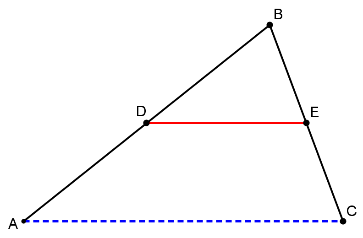 那
  兩側長度 是增加相同長度
         是倍數的增長？
  第三邊呢？
圖(2)
由三角形出發，維持平面的狀態
 "似乎"兩側是倍數的增長~
  而第三邊也是~
小結
將剛剛的"似乎"更具體的關鍵…
  平行線截比例線段
Ⅳ_讓猜想更具體
平行線截比例線段可參考的影片
 20170911  台中四箴國中part1 
                                       莊佶達老師   
  20180310  雲林縣土庫國中  相似形01
洪賢松老師
  20180310  雲林縣土庫國中  相似形02      
洪賢松老師
做以A點為其中一頂點且與 △ABC相似的三角形
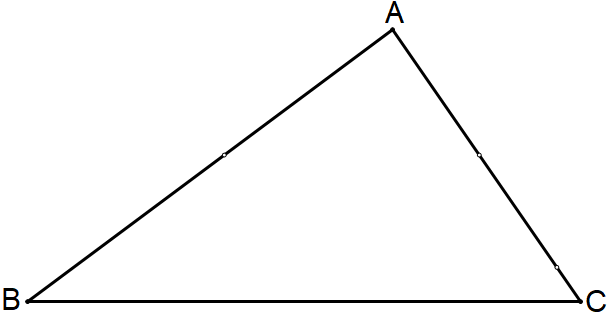 Ⅴ_小挑戰
車用安全顯示系統
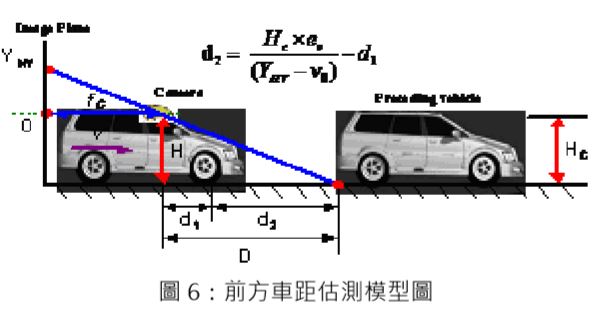 Ⅵ_目前與相似△有關1/2
3D人臉辨識…深度確認有效防止照片蒙混
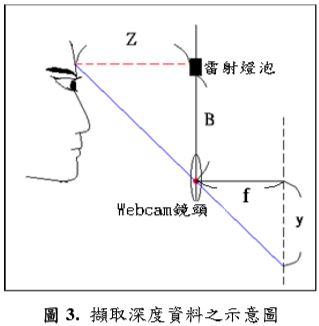 Ⅵ_目前與相似△有關2/2
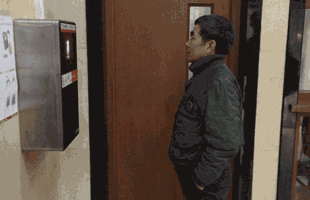 可愛的北京天壇公園
簡單原理可騙過人臉辨識系統.doc
人臉辨識系統被騙了
就這樣囉~